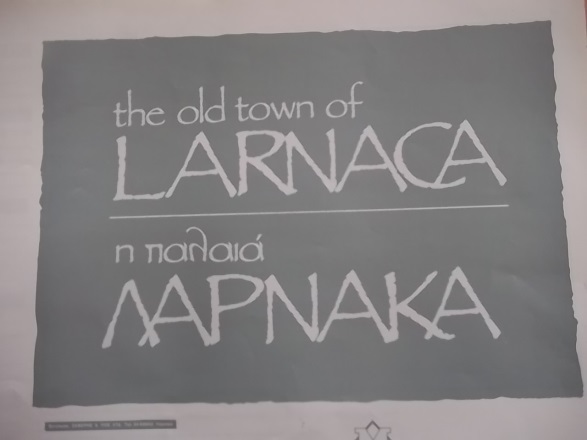 ΓΥΜΝΑΣΙΟ ΠΕΤΡΑΚΗ ΚΥΠΡΙΑΝΟΥ                               Σχολική χρονιά: 2015- 2016
Η παλιά Λάρνακα
Μέσα από φωτογραφίες
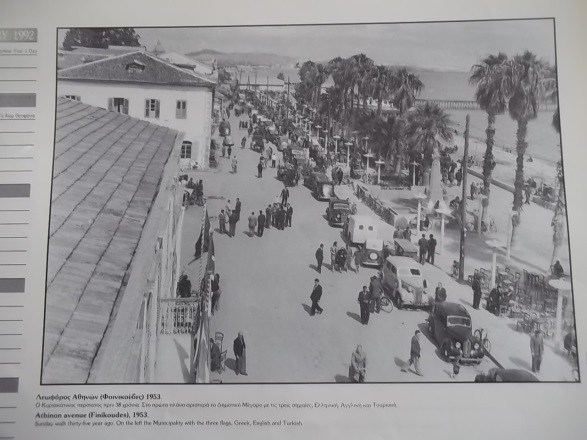 Λεωφόρος Αθηνών ( Φοινικούδες 1953)
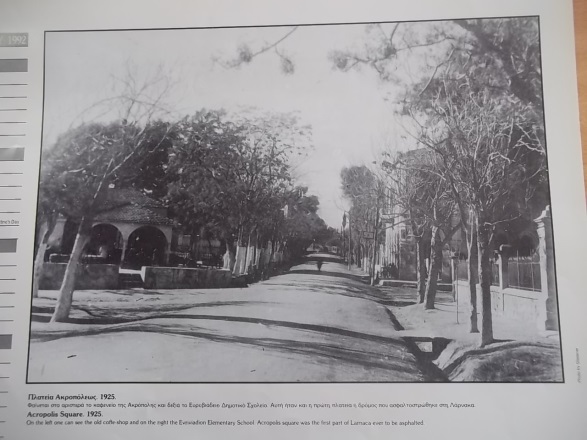 Πλατεία Ακροπόλεως 1925
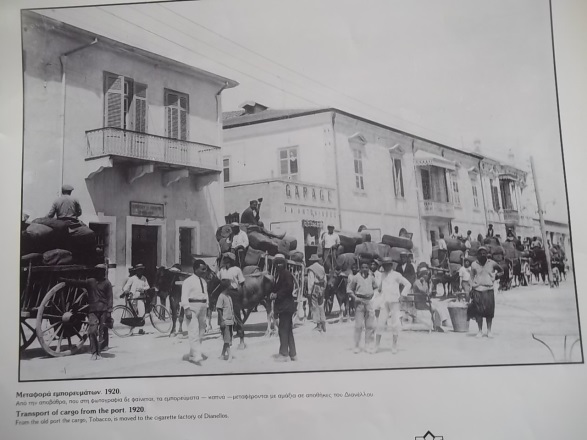 Μεταφορά εμπορευμάτων 1920
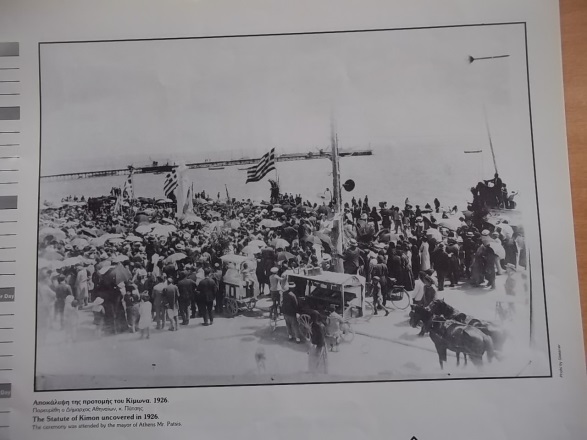 Αποκάλυψη της προτομής του Κίμωνα  1926
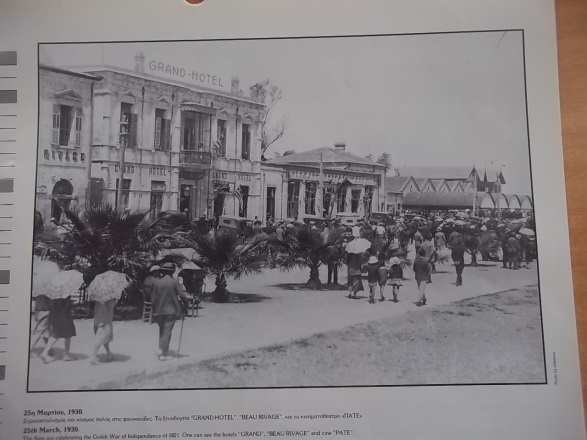 25η , Μαρτίου 1930 στις φοινικούδες
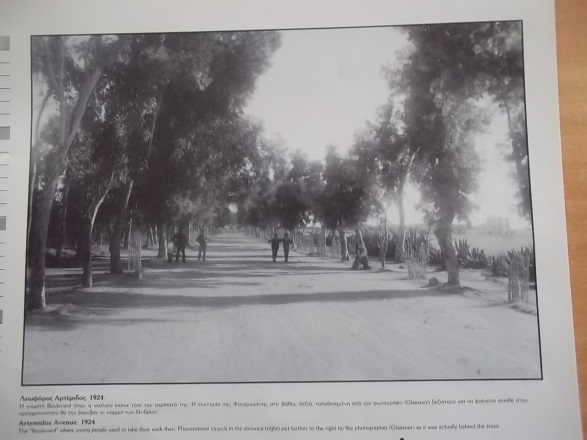 Λεωφόρος Αρτέμιδος 1924
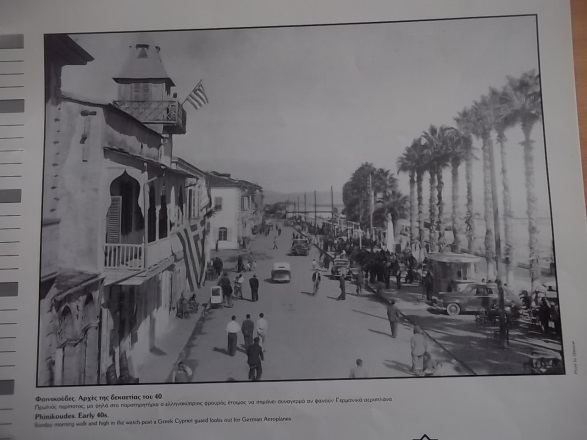 Φοινικούδες Αρχές της δεκαετίας του 40
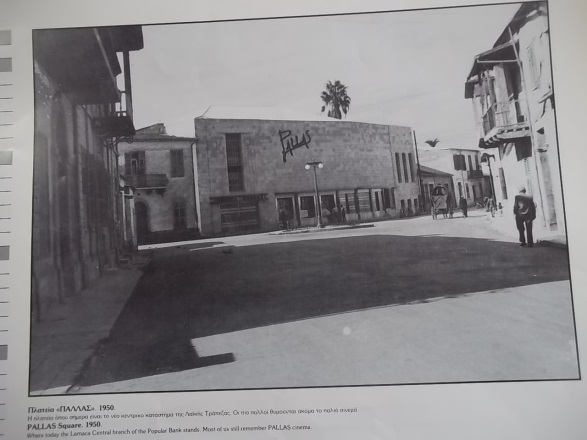 Πλατεία «ΠΑΛΛΑΣ» 1950
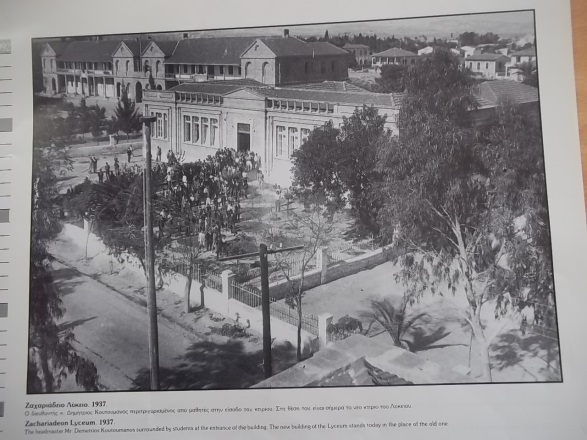 Ζαχαριάδειο Λύκειο 1937
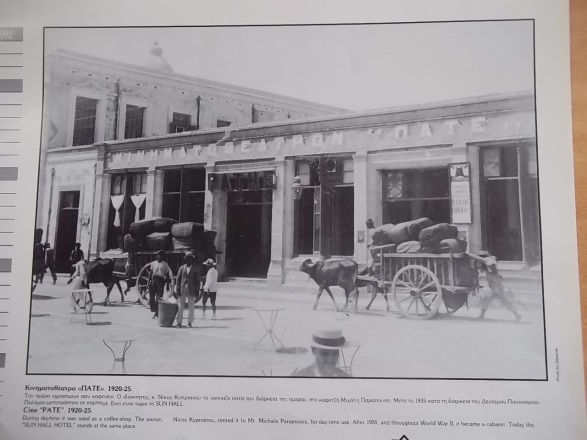 Κινηματοθέατρο «ΠΑΤΕ» 1920-25
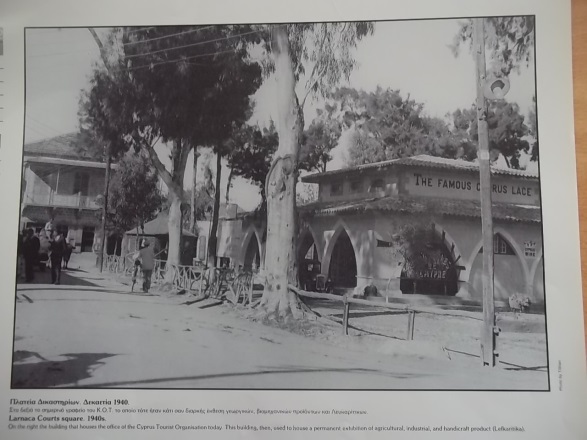 Πλατεία Δικαστηρίων 1940
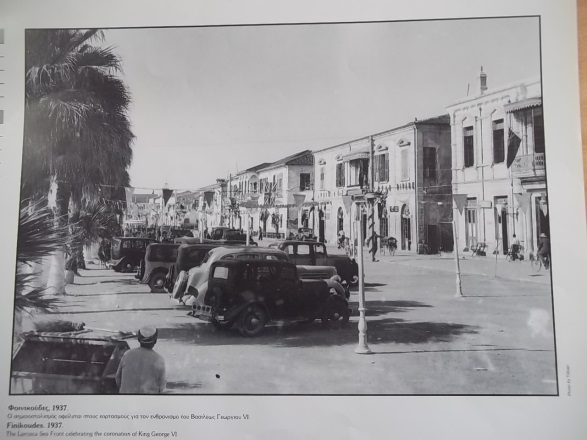 Φοινικούδες 1937
Παρουσίαση από μαθητές  του  τμήματος  Α6